HW120190312 신소재공학과 김서현
Q1-1  0.00001을 백만번 더하면서 매 십만 번째마다 결과를 출력하시오.
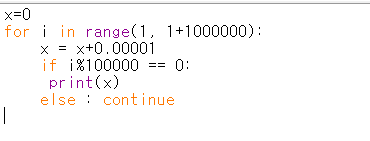 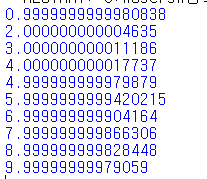 Q1-2  1을 백만번 더하면서 매 십만 번째마다 결과/100000를 출력하시오.
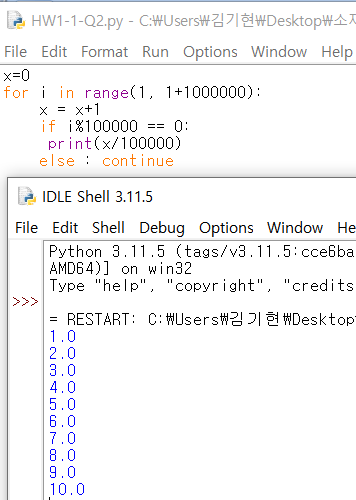 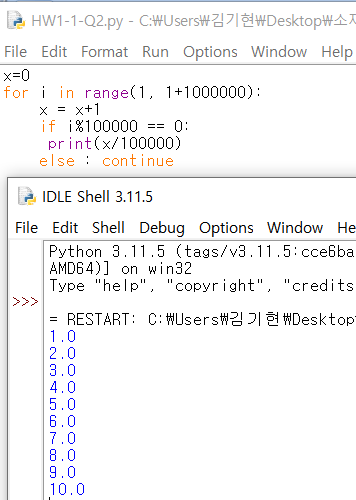 Q2-1. single precision의 정밀도
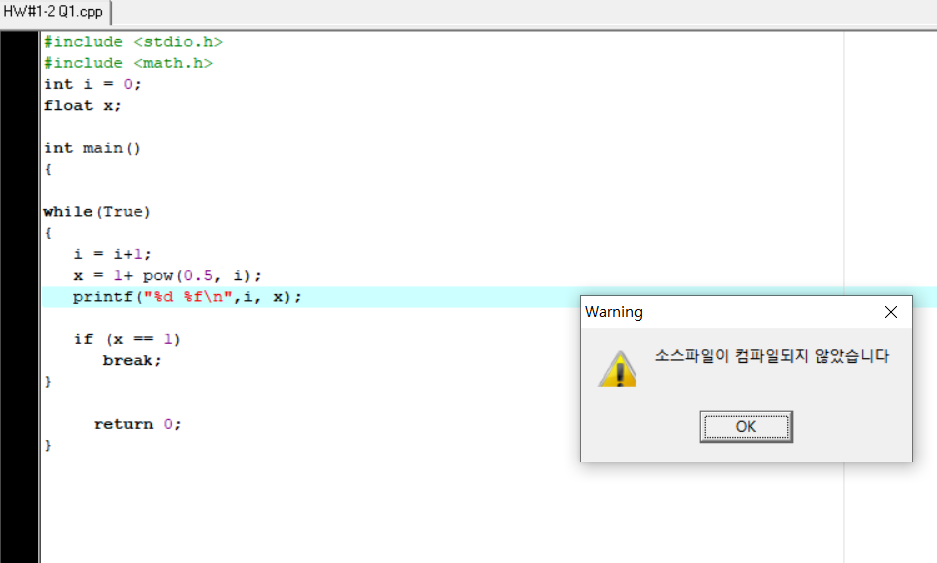 Q2-2. 이 system이 몇 개의 bit로 가수(mantissa)를 표현하는지 판정하시오
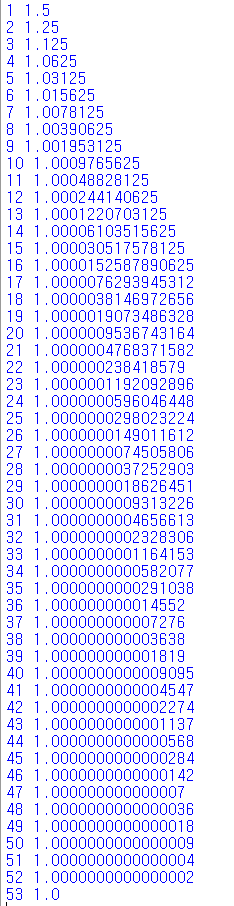 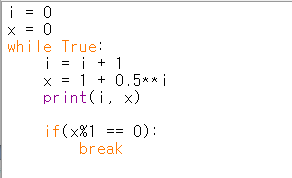